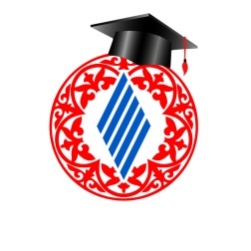 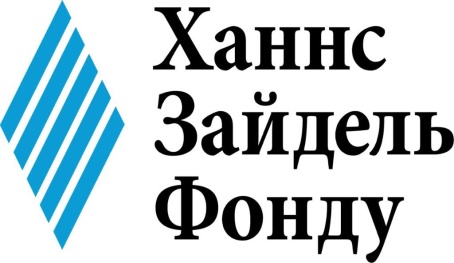 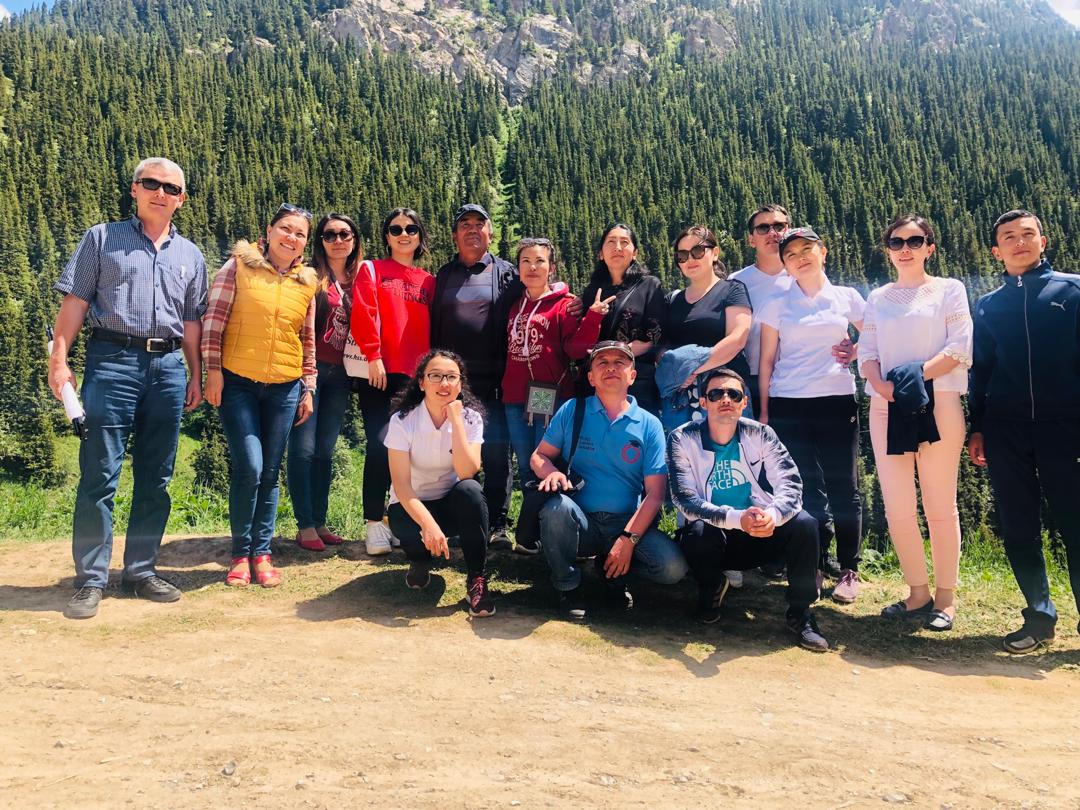 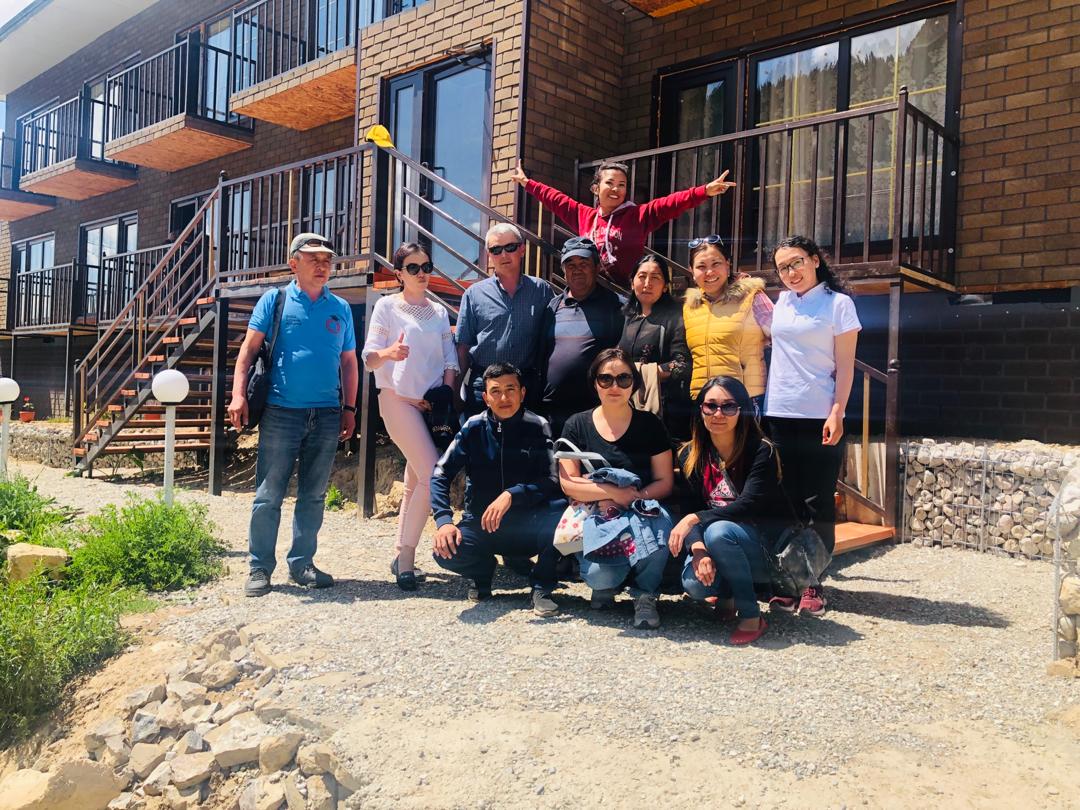 Нарын облусундагы стипендиаттардын иштери
Стипендиаттар боюнча маалымат базаны жанылоо.
 Ханнс Зайдель Фондунун Бутуруучулору Абакиров Кыялбек, Кубатбек уулу Азатбек, Бектуров Алтынбек гуманитардык жардам корсоттуу.
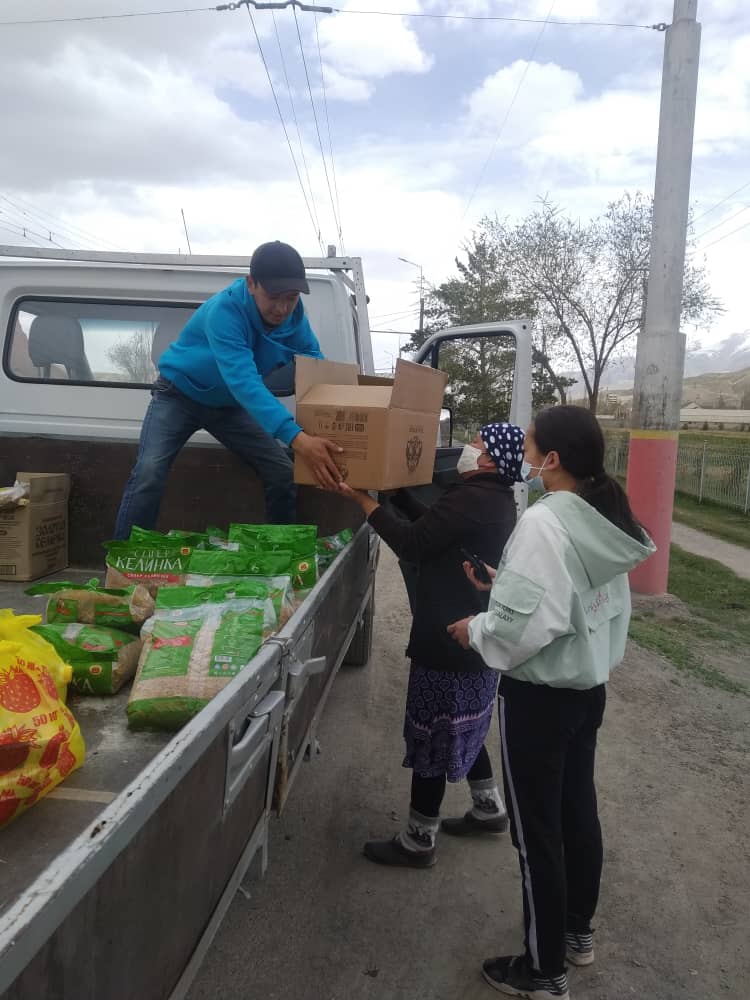 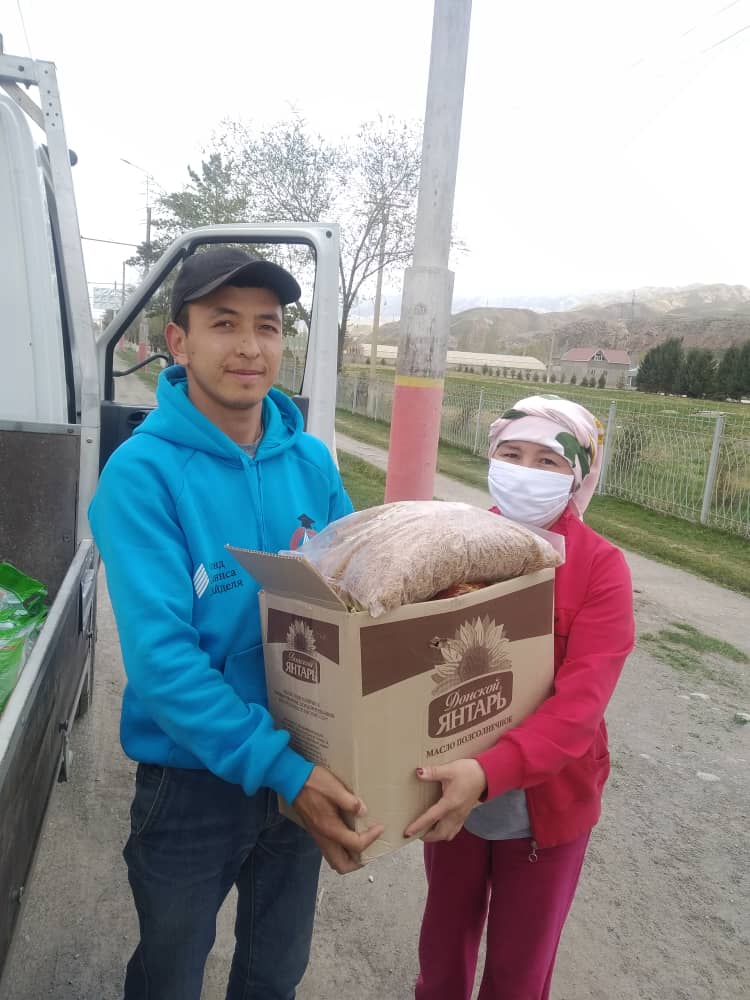